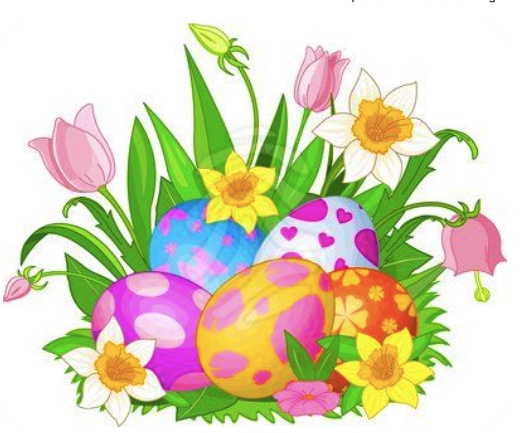 Mrs. Peacock’s
March 25-28, 2024
Coming up @ NSE
YOUR TEXT HERE
Weekly Skills
YOUR TEXT HERE
ELA: Author’s Point
PHONICS: ea, ou, y /i/
MATH:  Measurement
LANGUAGE: Suffixes
Science: Forces & Energy
3/29- Good Friday (no school)
4/1- Easter Holiday (no school)
4/4- Spring Music Program
4/19- 2nd grade field trip
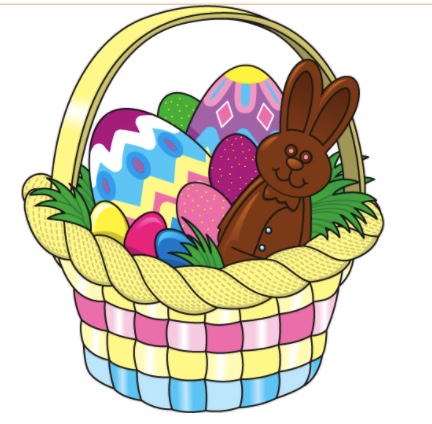 PHONICS Skill OF THE WEEK
VOCABULARY
**vocab test will be 3/28**
1.) photograph –a picture made by using a camera

2.) Central Message- the big idea or lesson of the story 

3.) Passage-  a section of writing 

4.) Detail - sentence that tells about the main topic or central message 

5.) Purpose - what the author wants to explain or describe
young
along
heard
gym
meant
lead
spread
sure
example
couple
trouble
double
myth
sweat
mystery
Test on Thursday!
Important Information:
Spelling & Vocab. Tests  will be on Thursday!


Spring Music Program- 
Our program date is April 4th!
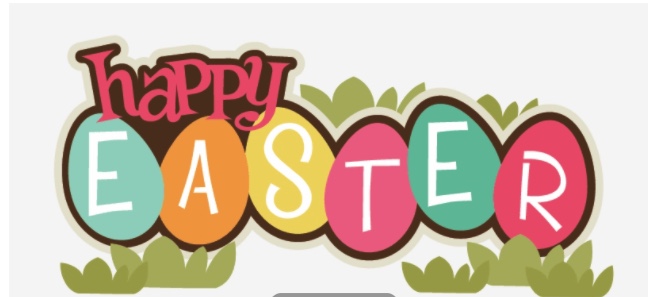